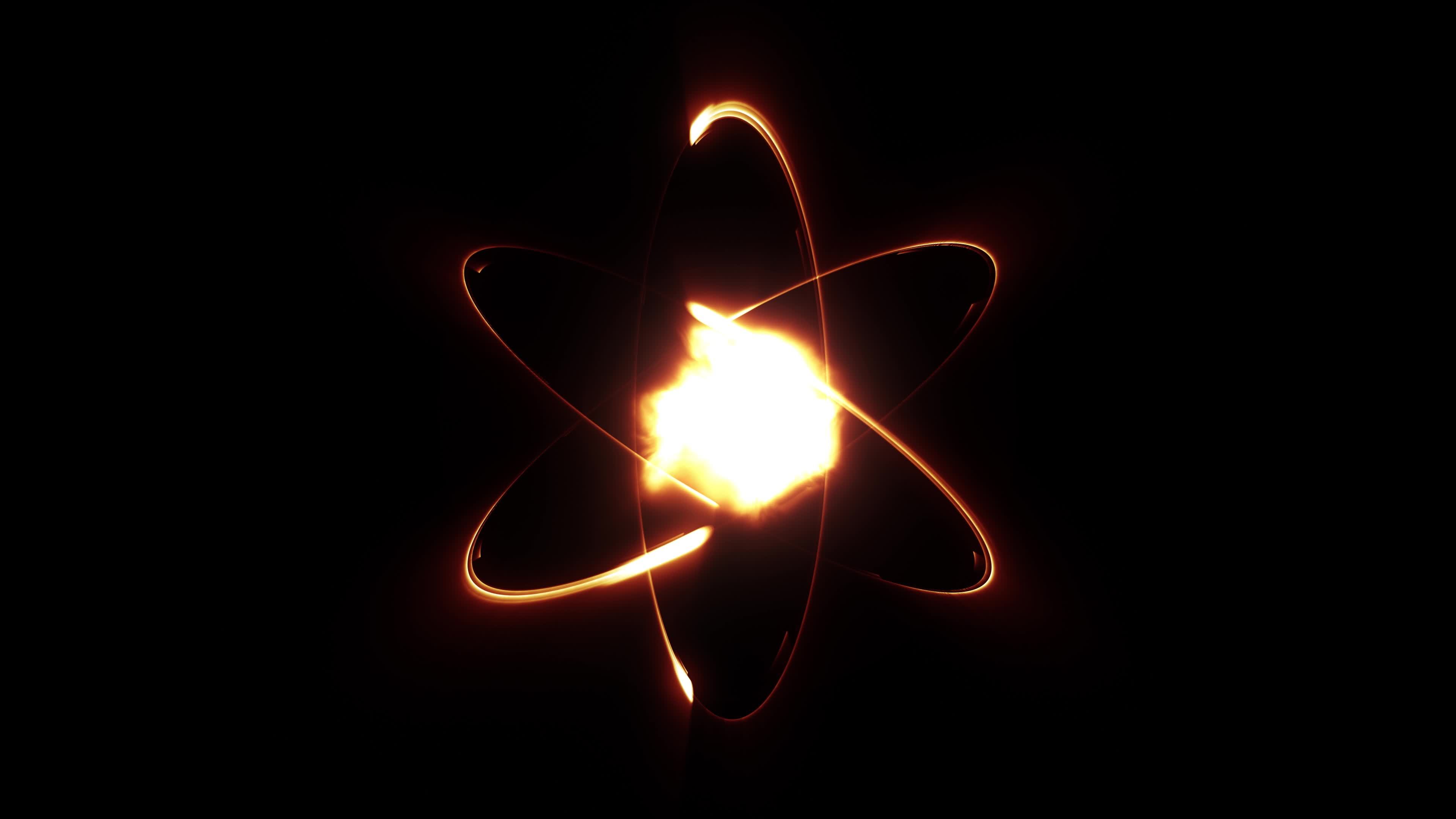 INFN - CRIS
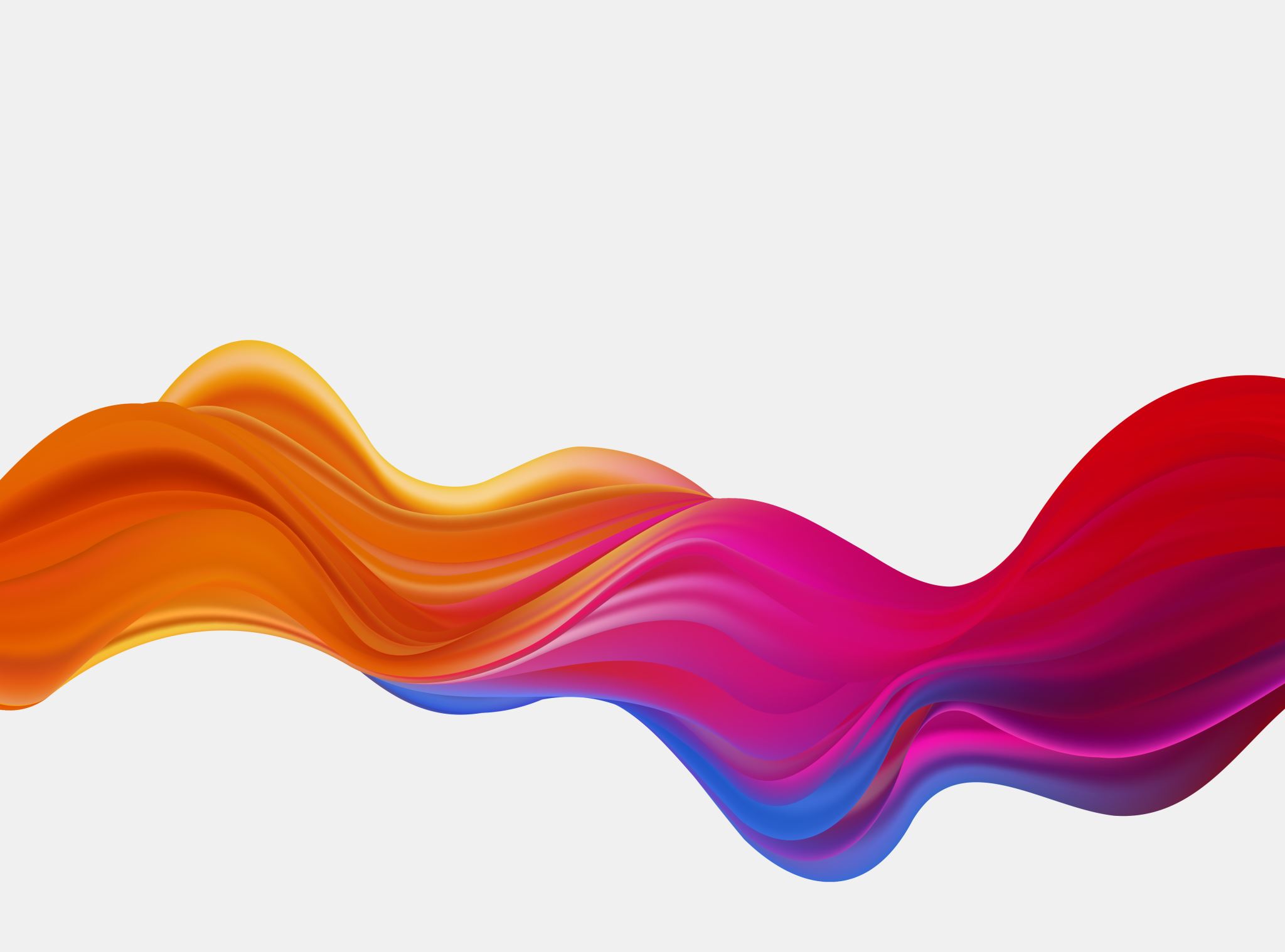 #physics #research #products #datahub #uiux #semantics#machinelearning
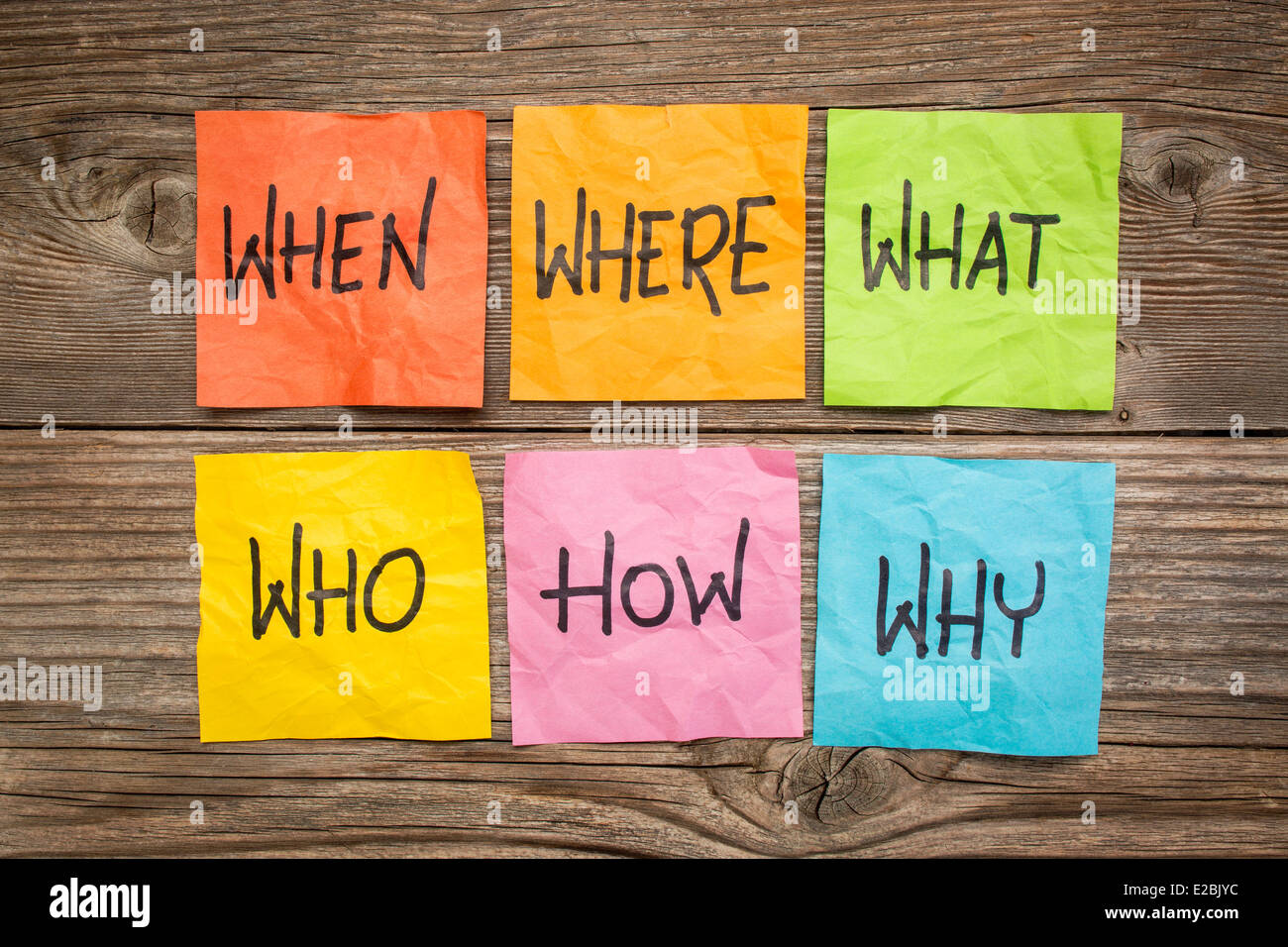 Agenda
Cosa
Perché
Chi
Come
Sfide
Oltre…
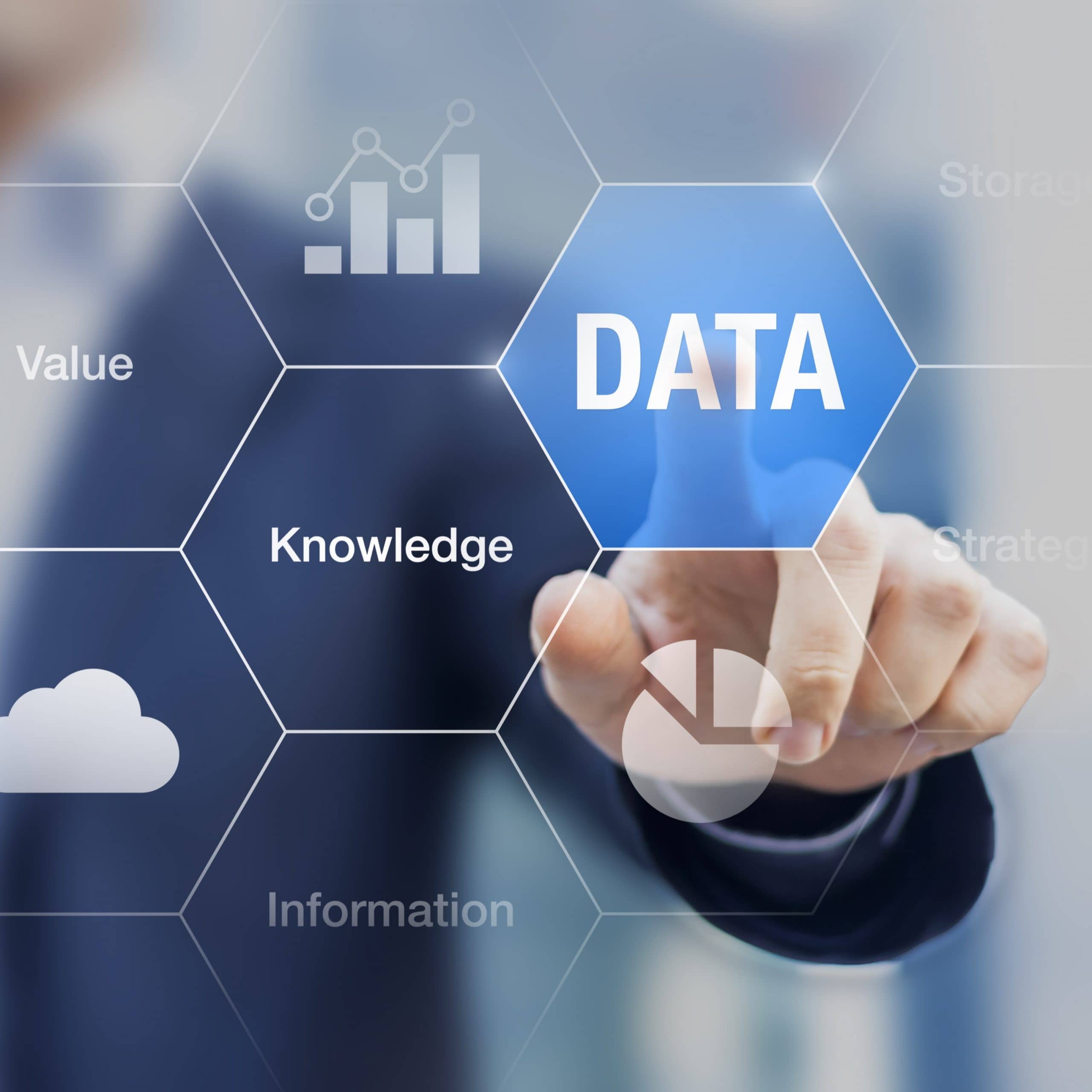 Cosa
Progetto condiviso da DSI, GLV e OS per lo sviluppo di un sistema gestionale orientato ai prodotti della ricerca INFN
Obiettivo: sviluppare un sistema di gestione dei (meta)dati scientifici che sia in grado di «raccontare» lo stato della ricerca agendo come hub informativo e creando valore dalle interazioni con utenti e servizi
Visione: passare dal concetto di «archivio» all’idea di CRIS (Current Research Information System)
Cosa (cont.)
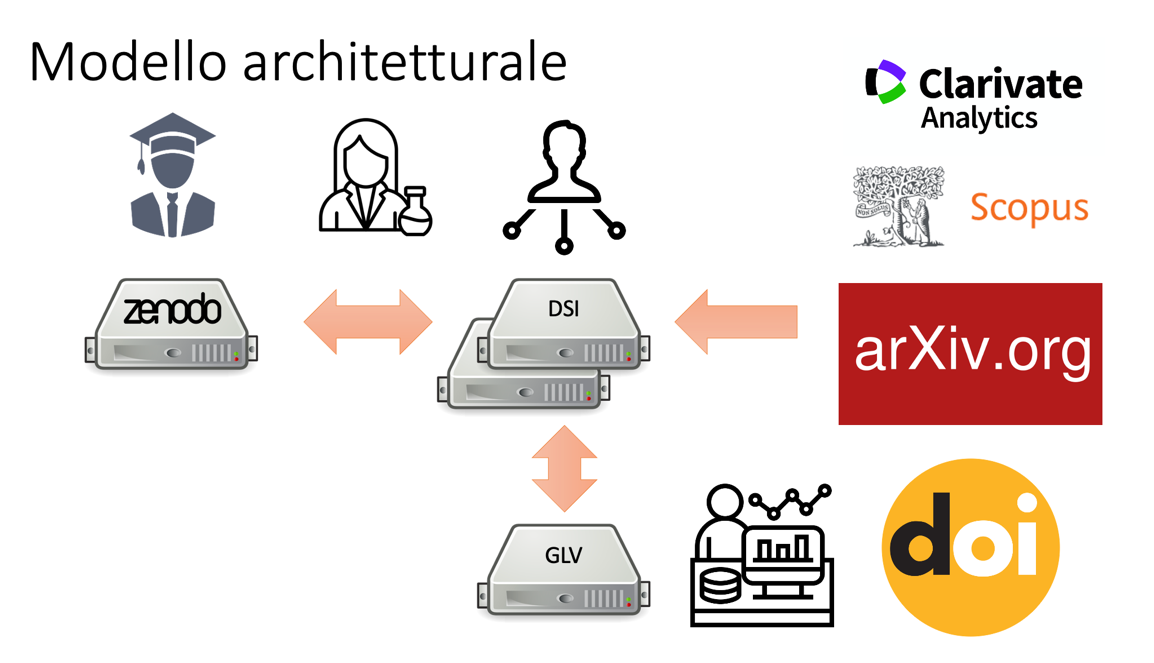 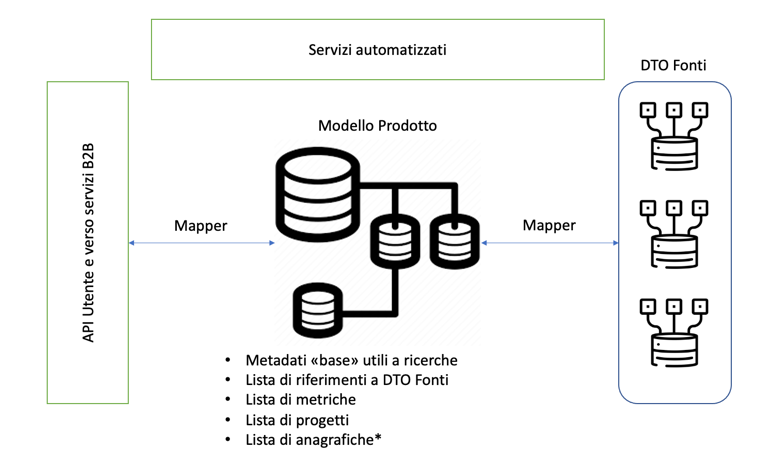 Perché
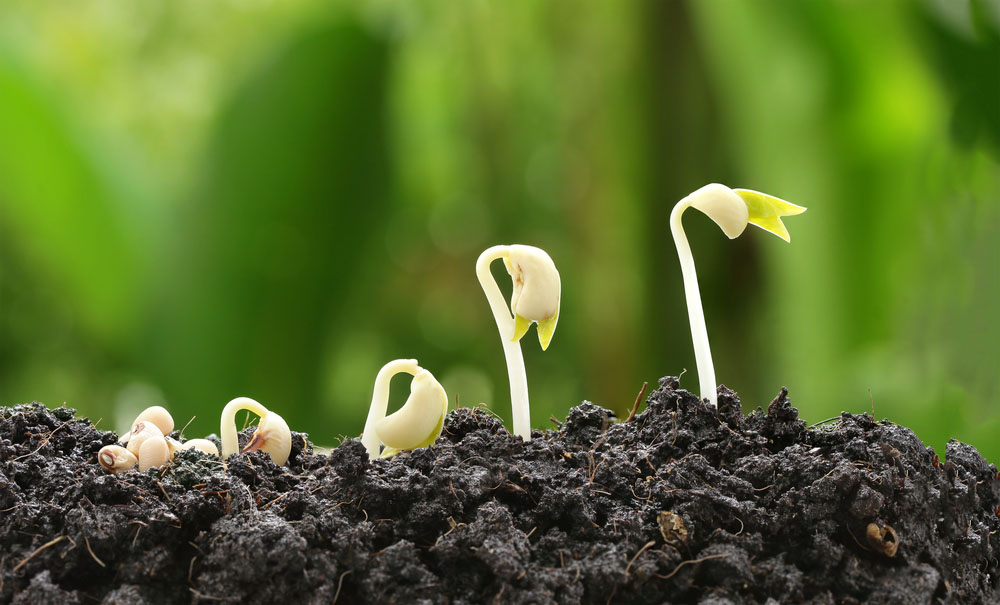 Il sistema attuale non è più adeguato per supportare i casi d’uso di questo dominio (su tutte: VQR)
Parole d’ordine: flessibilità e interoperabilità
Necessario svecchiamento tecnologico e di UI/UX
Tema di ricerca con opportunità di R&D e note tecniche (vedi AI e ML)
Attenzione e riconoscimento da parte del management
Chi
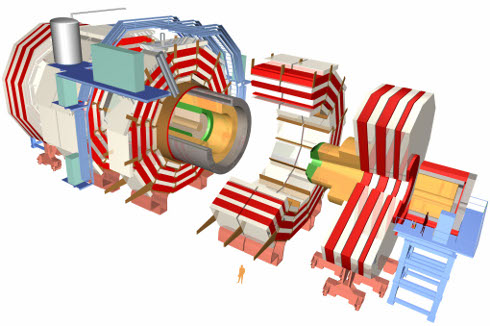 DSI
Sistema Gestionale
GLV
GLVsoft: primo «cliente» del gestionale
OS WG
Zenodo: entry point di un prodotto
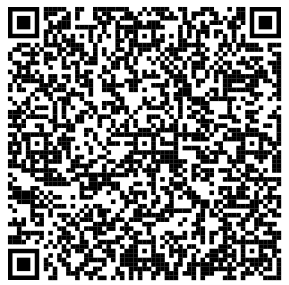 Come
Scrittura CDR/TDR e nota tecnica con WBS di progetto
Costruzione di un backlog comune e concordato
Sprint bisettimanali/mensili di sviluppo
Interazione con GLV per definizione API
Interazione con GLV/CSN per UI
Interazione con OS per specifiche e info di dominio